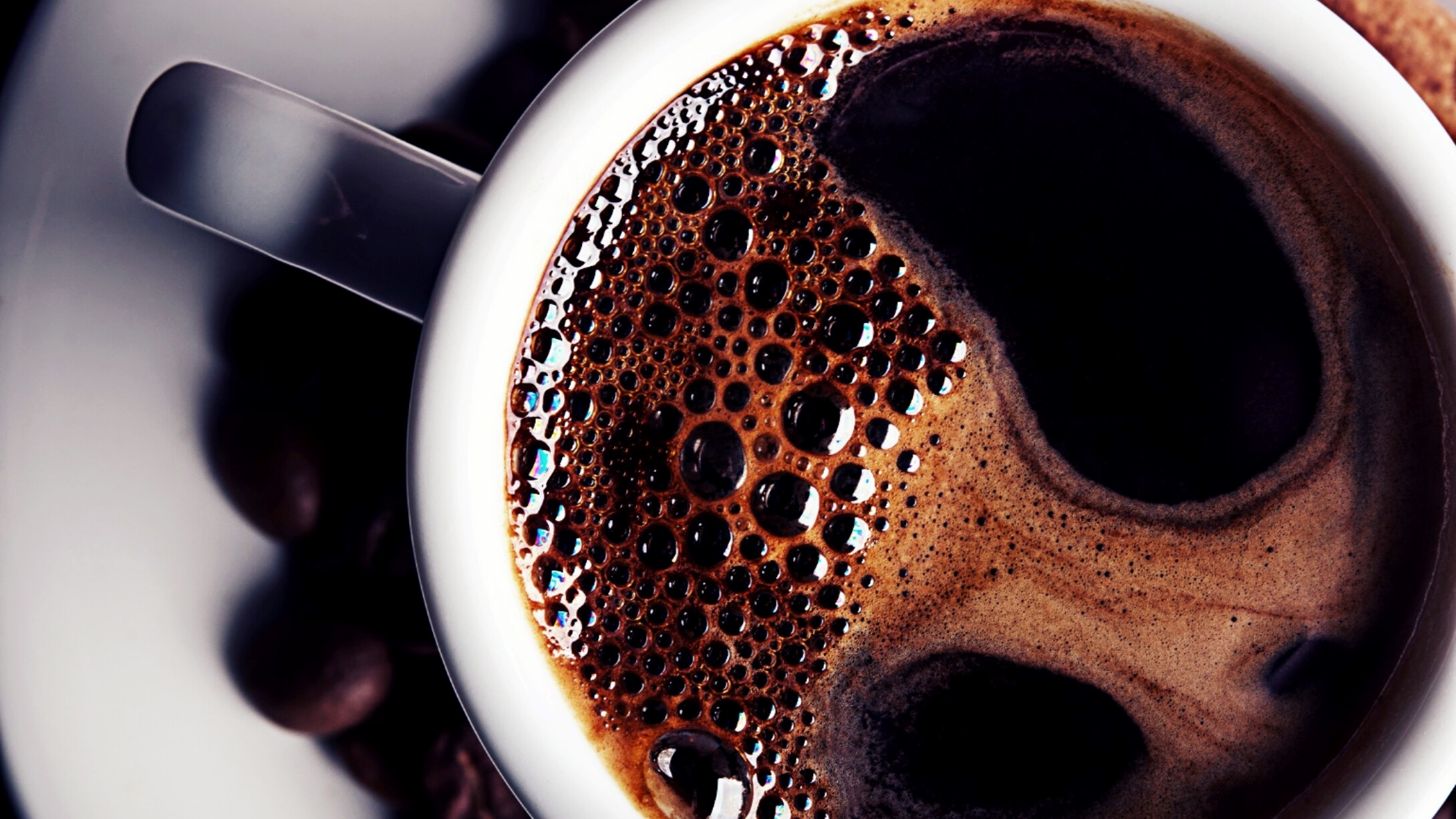 Tips for your 10 Minute Presentation
Kat Roedell
1. Purpose of Your Pitch
Why are we here?
To build Pipelines not Personal Sales
To Share your Outcomes – Not Sell Your Product
To learn how to give the best referrals to each other
2.  Don’t Get Down in the Weeds
We won’t remember the details of your product/service – so give us:
Sales Tools (rack cards, web sites, marketing flyers)
Things to listen for (pain points, need statements)
Direct Questions to Ask (Are you seeing anyone for that? )
Target Markets – the more specific the better
i.e. David might need women in their 40’s with an average income of  >65k 
Roy might need Jim at Jim’s Shoe Bazaar in Newton
3. Stunning Visuals
Videos 
Are hard to hear and see in our environment
Must be 1 to 2 minutes long 
Visual Displays – White Boards or Drawing Pads
PowerPoints – Short and to the point
Things to Pass Around
Demonstrations, Skits, Co-presenters
4.  Share the 5 W’s
Who are you?
What makes you unique?
Why you do it?
When you do it?
Where you do it?
5. Our Call To Action
What specifically are you looking for?
How do we best find referrals for you? (4-5 Ways)
What Professions are the best connection partners for you?
What do we walk away with to give away?